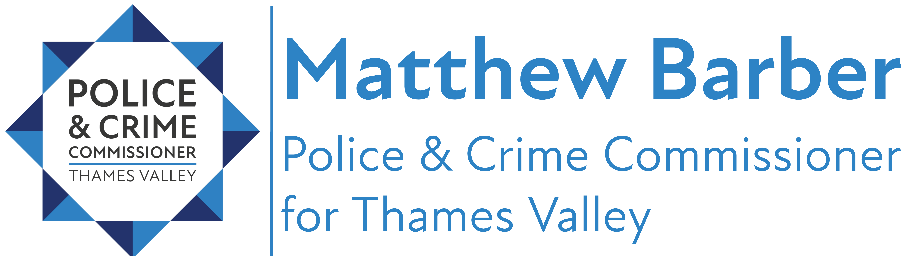 Office of the Police & Crime Commissioner
Organisational Structure
June 2023
Project Support Officer 
JESSICA NGENE
Partnership Analyst
ELIZABETH BROWN
Victim Delivery Officer
ANNA KENNINGTON
Partnership Analyst
JUSTIN THOMAS